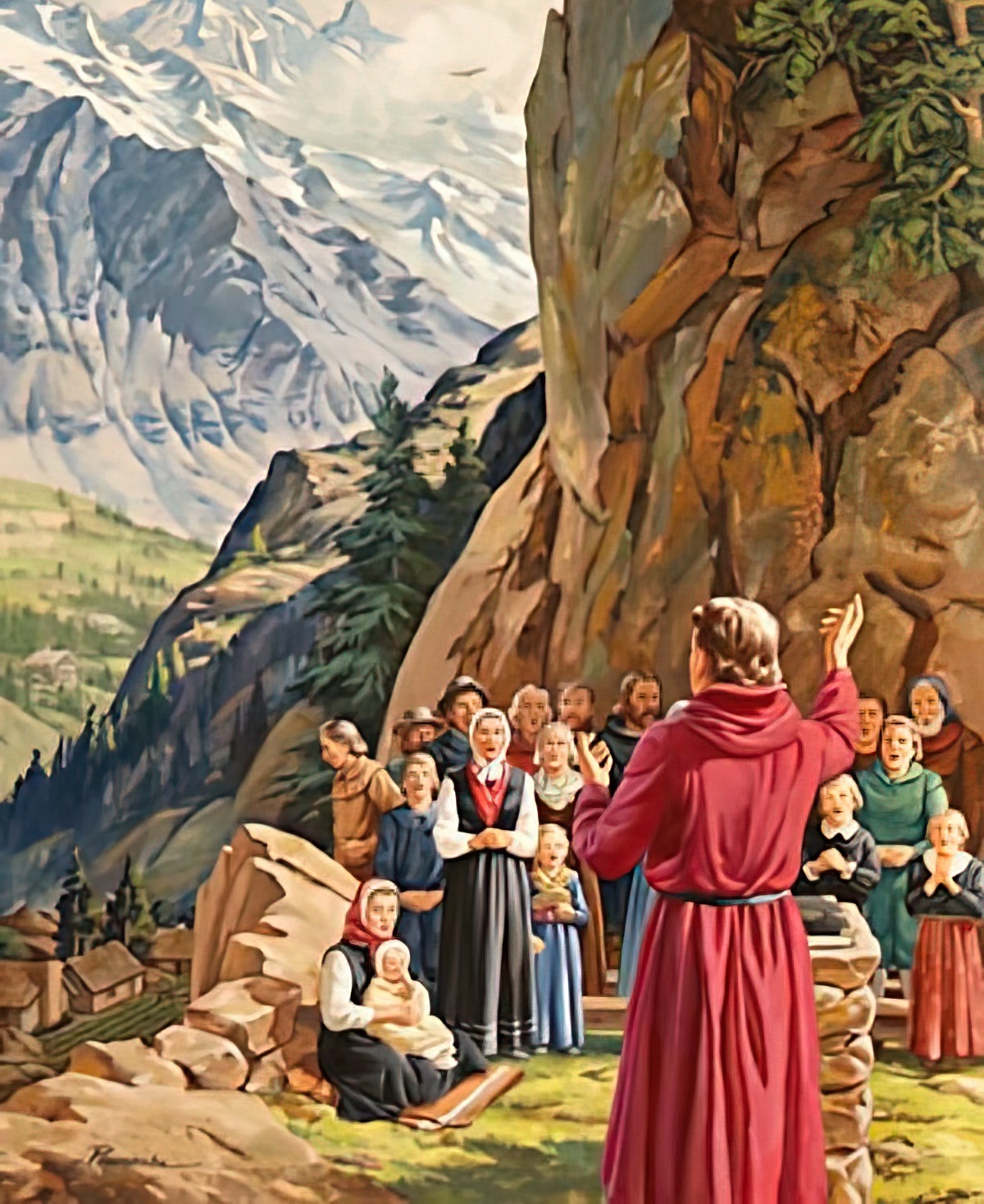 TNAPU FU SAN TRU
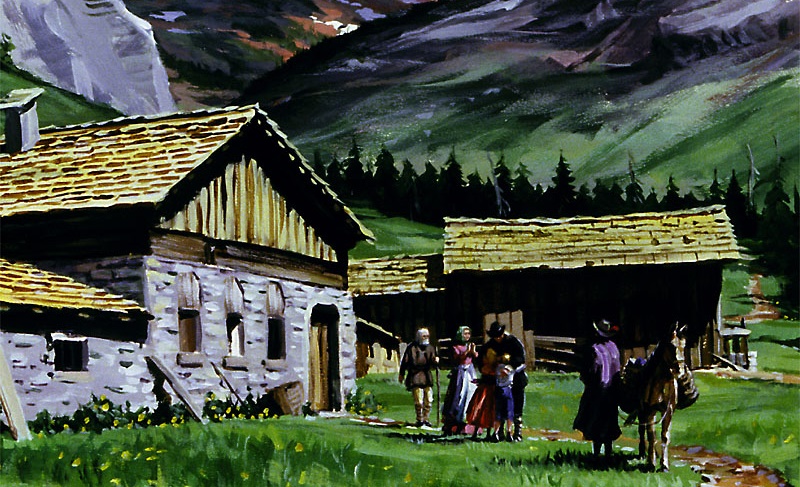 Les 4 fu 27 April 2024
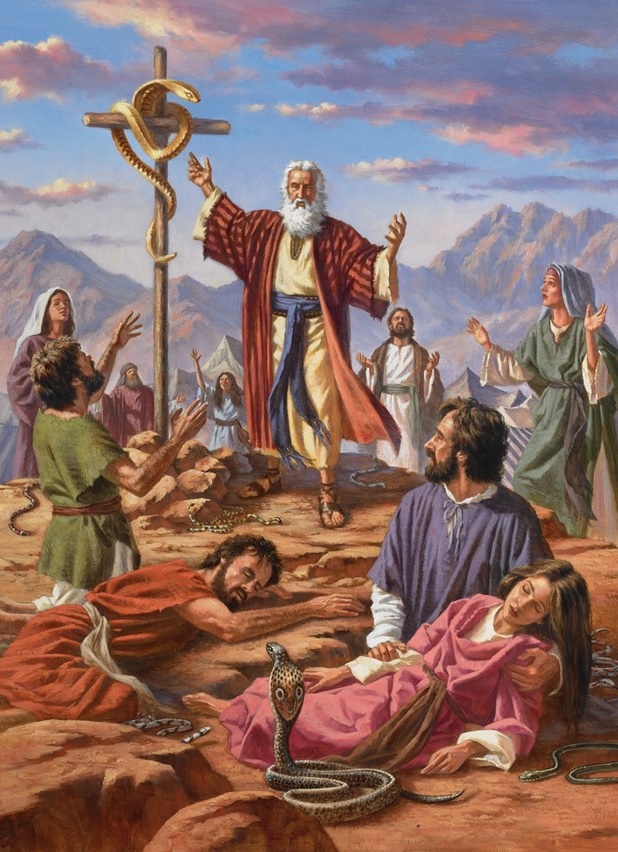 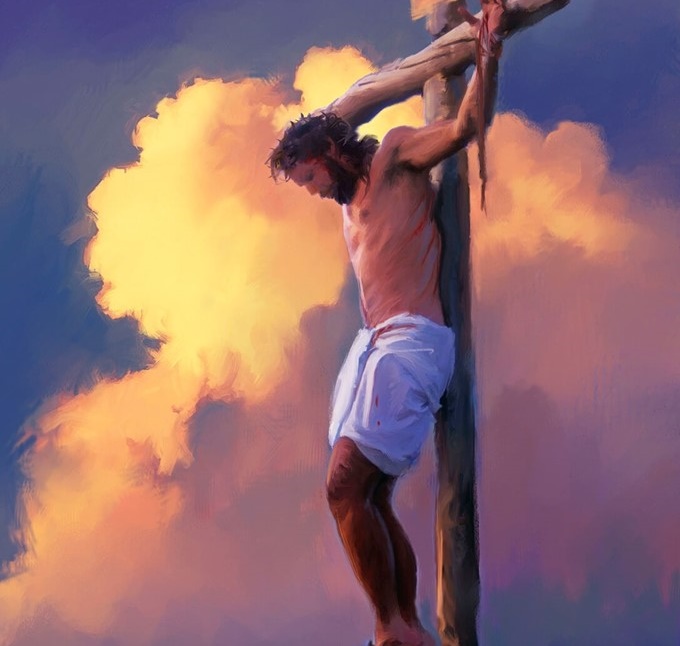 “Soleki  Moses hopo a sneki ini a sabana, so srefi a Boi fu Libisma, musu hopo,so dati ala sma di abi bribi ini en, no sa lasi,ma abi a libi fu te'go” (Yoh.3:14,15)
Daniyel nanga Kon krin e bari fu wan ten, pe Satan sa gebroiki politik nanga kerki makti fu lon baka, nanga fu broko den, di sa tnapu tranga baka san tru.
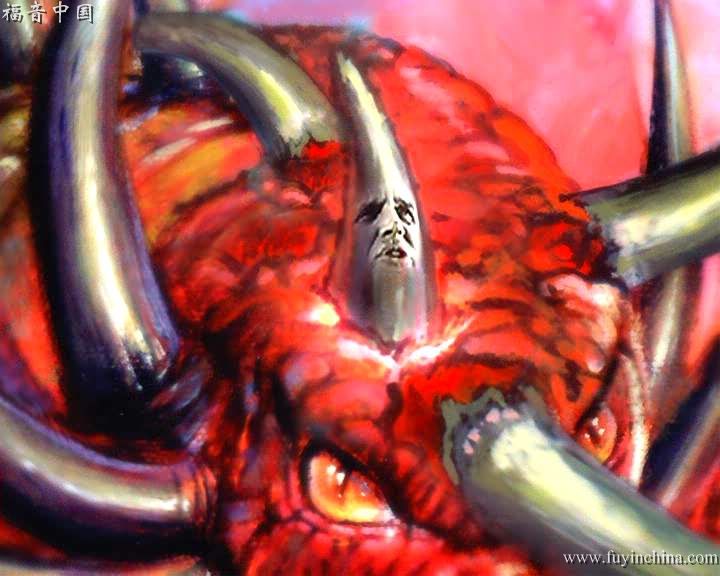 A makti disi "e trowe san tru na gron" (Dan.8:12). Na a ten dati wan tu koni man sa stotu, fu den sa kon krin,fu de sondro fowtu,te nanga a kriboi ten, fu di a sa kon te en ten doro.” (Dan.11:35).
Ini a ten disi – den Dungru yari fu fosten – sma ben piri ai gi san tru. Ma sma ben de fu tnapu fu san tru,owktu den ben wani fu gi den libi gi en.
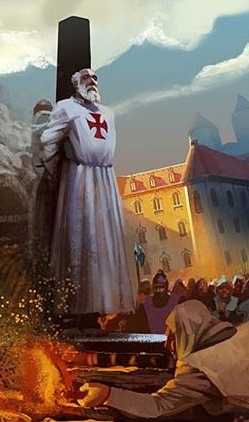 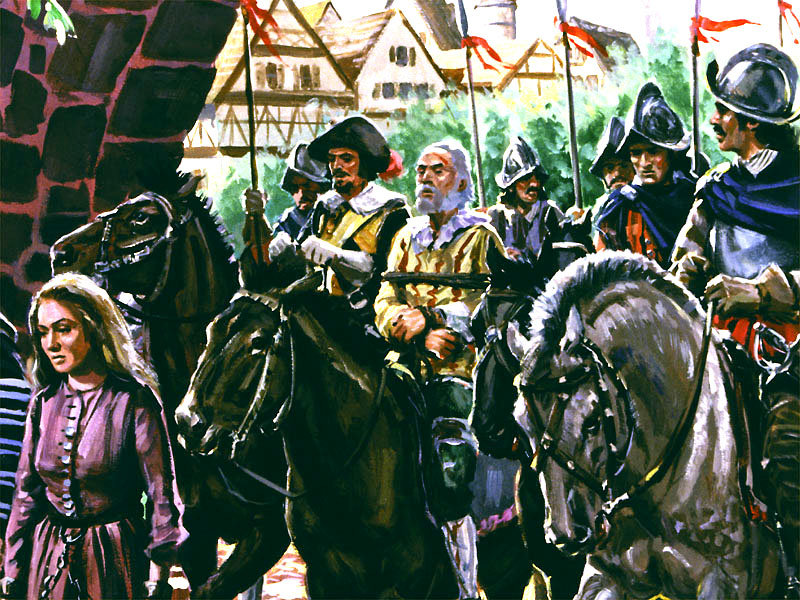 Piri ai gi san tru:
Ten fu lon.
Pe getrow de.
Feti gi san tru:
Prati a Wortu: Den Waldens.
A stari fu a set'baka libi: Yohan Wycliffe.
Feni krakti ini bribi: John Huss nanga trawan.
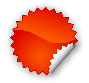 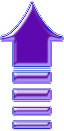 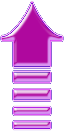 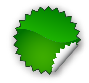 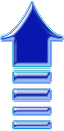 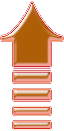 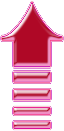 SAN NA TRU
TROBI TEN
“A sa taki teige a Moro Heiwan,owktu a sa masi en santa folku,owktu proberi fu kenki den ten nanga den komandi. Den santa pipel sa fadon ini en anu fu wan ten,tu ten nanga wan af’ ten” (Dan. 7:25)
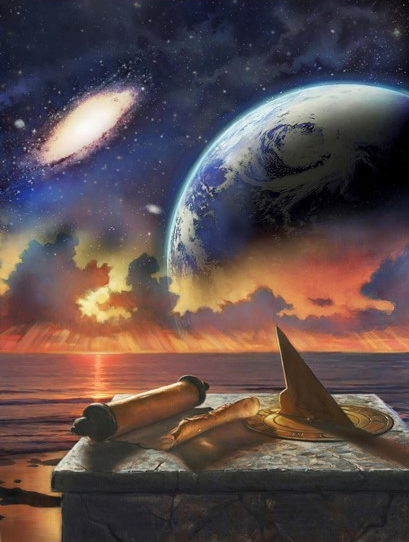 Ini fos' ten nanga tide, wan mun wi e teri leki 30 dei:
A wortu “ten” na a srefi leki “wan yari", pe “tu yari" di Daniyel e gebroiki na ekte tu yari.
Ala san wi e leisi na wan pisi ten: 1.260 dei.
Te wi teki “wan dei fu wan yari" (Eiseigiel 4:6; Nom.14:34) a pisi ten disi e miti 1.260 yari ini historia.
TROBI TEN
“A sa taki teige a Moro Heiwan,owktu a sa masi a santa pipel e'n sa proberi fu kenki den ten nanga den komandi.Den santa folku sa fadon ini en anu fu wan ten, tu ten nanga wan afu ten” (Dan. 7:25)
Sortu ten ini a historia, na a ten fu den 1 260 yari fu trobi di Daniyel nanga Kon krin ben bari na fesi?
Di den tin politik kownukondre hopo tnapu ini Roma, (Den lo di kon ini Roma kownu kondre) dan wan kownukondre ben sa de fu si, di ben sa puru dri fu den tin kownukondre. (Dan. 7:23-25).
Leki fa a profesi ben taki na fesi, Gado sreka wan presi fu yepi a getrow kerki: a sabana, wan presi di no ben abi furu sma. (Kon krin 12:6,14).
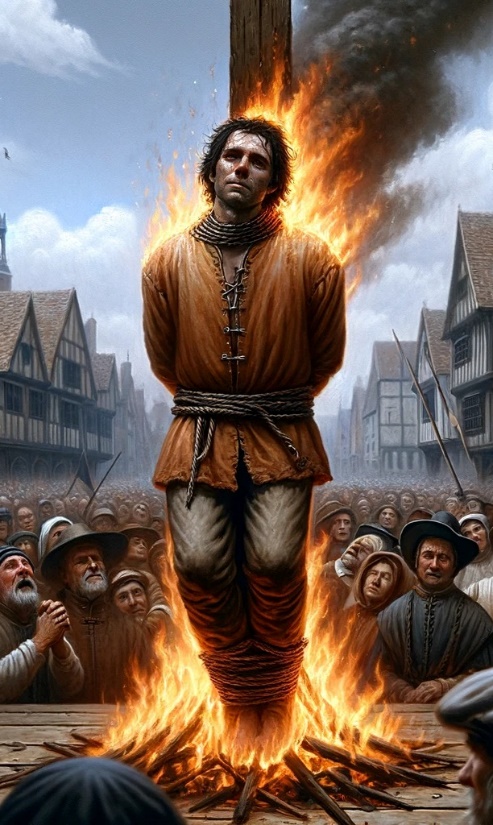 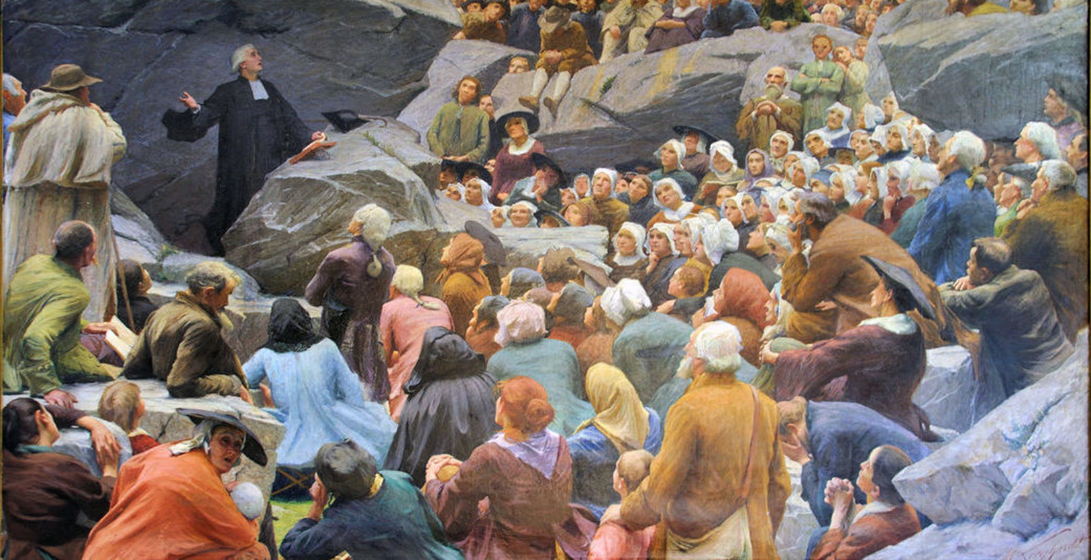 Ini a ten fu problema nanga trobi, den getrow bribisma tan tnapu tranga fu san tru. Den ben kibri ini a lobi nanga a sorgu fu Gado. (Singi :46:1-3).
Ongoloku fasi, furu ben abi fu pai nanga den brudu, fu di den tan getrow.
TAN GETROW TE DEN E LON NA YU BAKA
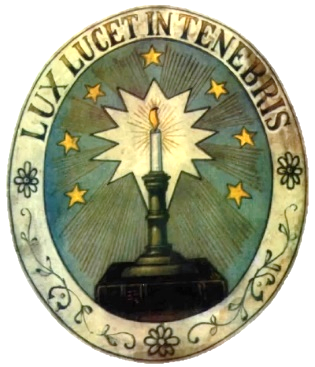 “Lobiwan, bika di mi ben winsi fu skrifi yu tranga fu wi blesi libi, a ben de fanowdu fu mi skrifi yu fu tranga yu srefi fu feti gi a bribi,di den santawan ben kisi” (Yudas 1:3)
Di a kisi politik makti, a kerki fu Roma bigin fu gebroiki en makti fu poti en gi alasma fu bribi san a wani, ma furu fu den bribi no ben de yoisti.
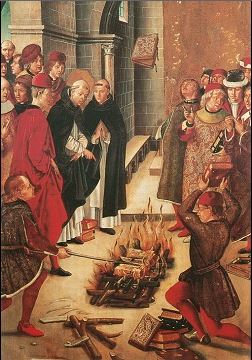 Nanga disi owktu a kruka du ben e gro mindri fu den kerki edeman. Fu no meki  hipi sma opo tnapu tapu a kerki, a puru a moro diri sani fu den: A Wortu fu Gado.
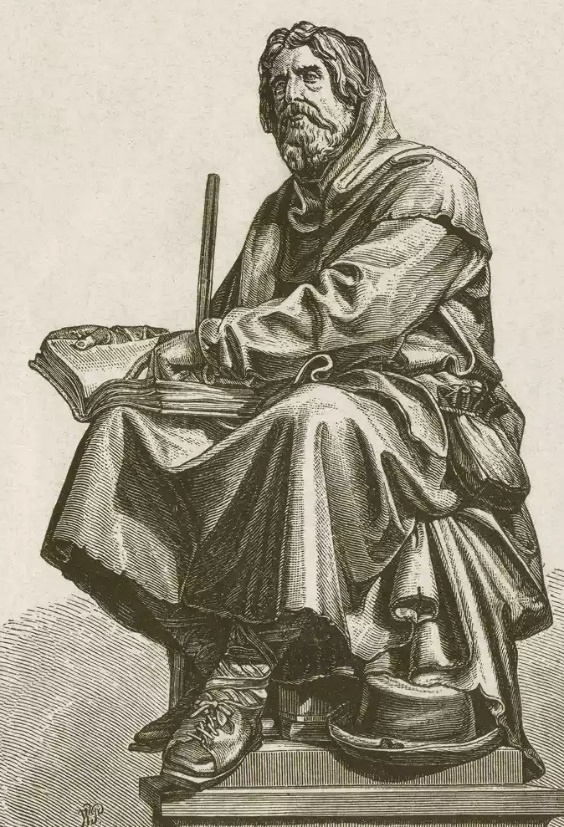 Ma a no ben kan broko en saka heri heri. Sma di ben de getrow opo tnapu. Den meki a Wortu tya den, dan den feti tranga fu tnapu gi a bribi. (Yudas 1:3).
A krakti fu a Wortu, meki den prati a leri  sondro frede. Den teki krakti na den pramisi leki ini Kon krin 2 :10, den tan getrow te dede, fu di den ben sabi dati den ben sa kisi a kownu ati fu libi.
FA TRU E FETI GI ENSREFI
PRATI A WORTU: DEN WALDENSE SMA
“Peitres nanga den tra apostei piki: ”Wi musu arki Gado ,prefu libisma” (Bosk. 5:29)
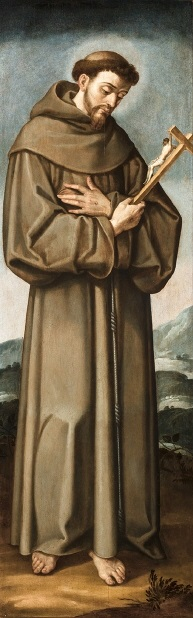 Peter Waldo (1140-1218), wan gudu bisnisman fu Franskondre, ben poti en gudu na wan sei fu preiki Krestes. A meki wan stegten" Poor of Lyon“. A Paus Alexander 111 teki a sweri fu a man disi fu kon poti.
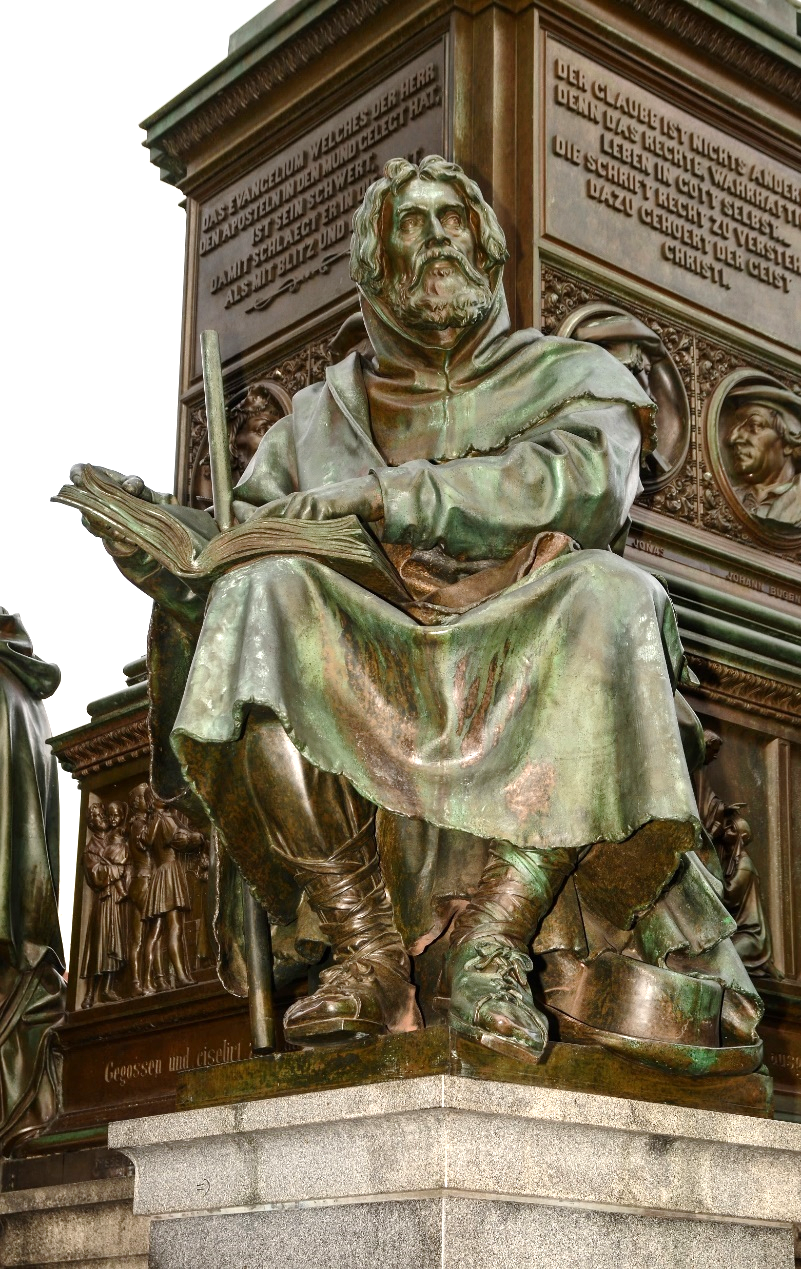 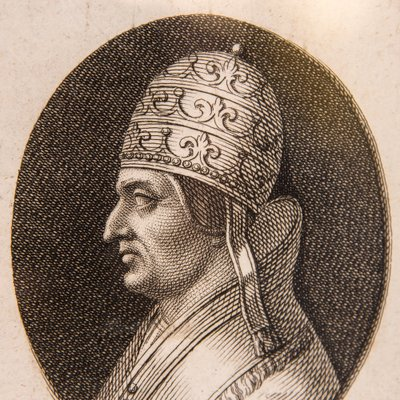 Wan shat' pis ten na baka, Fransici fu Asisi (1181-1226), owktu teki wan sweri fu kon poti.  Owktu a sweri disi a Paus Innocent 111 teki, di ben sa de fu den Fransiscan sma.
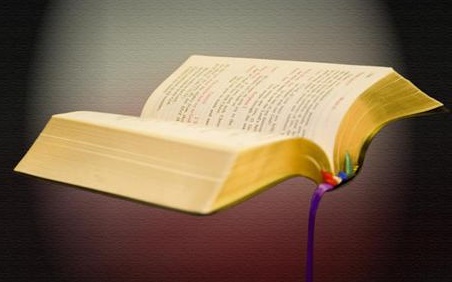 Ini a ten dati, dan a Paus Lucius 111 ben fruku den sma fu Peter Waldo leki takru sma. Ma na tra sei den sma fu Fransisi tron wan postu inia kerki fu Roma, ma  den kiri bijna ala den Waldense sma. Fu sainde?
Fu di a tan getrow. Di fu Waldo tan getrow na a Wortu. Di fu Franscisi tan getrow na a Paus.
PRATI A WORTU: DEN WALDENSE SMA
Sortu fasi den Waldense sma ben abi?
A LETI FU A SET’BAKA LIBI: YOHN WICLEF
“A pasi fu den rekfardeksma de leki a m'maten son,di e skijn moro bigi teleki mindri dei son” (Odo 4:18)
John Wycliffe ( 1324-1384) gi moro furu fu en libi fu poti a Wortu ini Engris tongo. San trusu en fu du disi? Tu sani: Gado ben drai en libi, tangi fu a Wortu; so a ben wani fu prati a lobi fu Krestes nanga trawan.
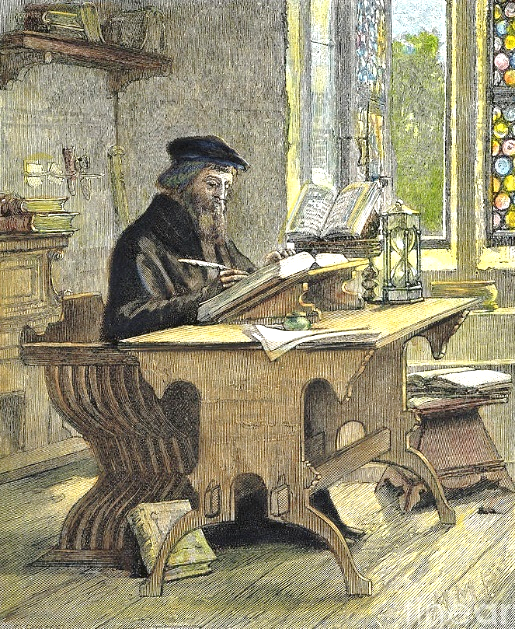 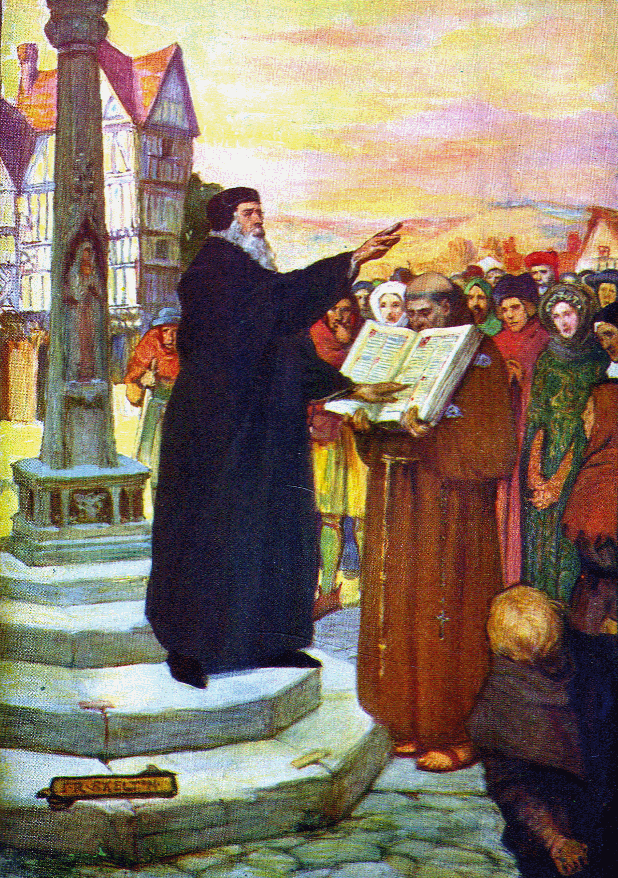 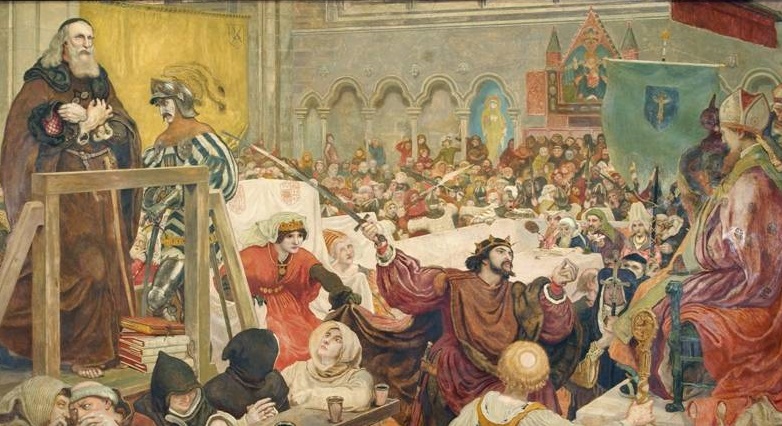 En di e stuka a Wortu seriusu e'n opo en ati fu a winti fu a Santa Yeye wroko ini en, sa drai en libi. (Hebr.4:12).
So a de, dati disi, tyari trobi nanga a ofi Kerki. Tangi fu den, di ben de ini den hei presi na Engris kondre  John k’moto ini dede, na anu fu a Kerki.
Ini 1428 a set’baka man disi den ben bron. A asisi fu en den ben trowe ini a liba. A asisi fu en di den panya tron wan simbo'l fu san a ben leri.
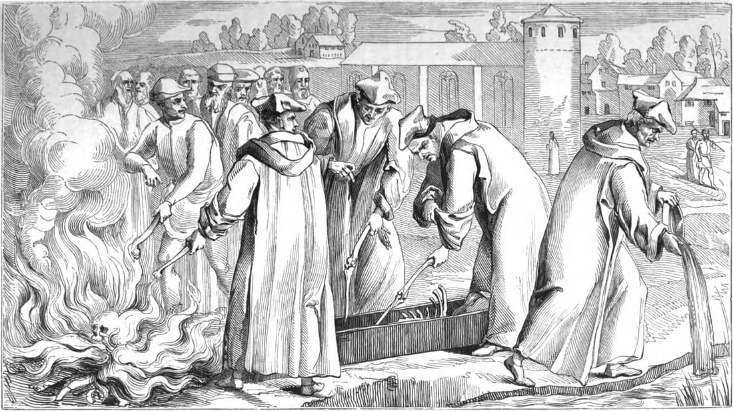 A pikin faya di John Wycliffe leti doro Boheimia. Drape John Huss teki en. Sofasi a tru waka miti a bigin fu den dei fu set'baka. A dei bigin fu leti.
KRAKTI INI BRIBI: JOHN HUSS NANGA TRAWAN
“Suma abi a Boi , abi libi; suma no abi a Boi fu Gado, no abi libi” (1 Yoh. 5:12)
Baka John Wycliffe tra set'baka man opo:
San gi den dekati fu du a set'baka  wroko disi, san tyari problema nanga dede?
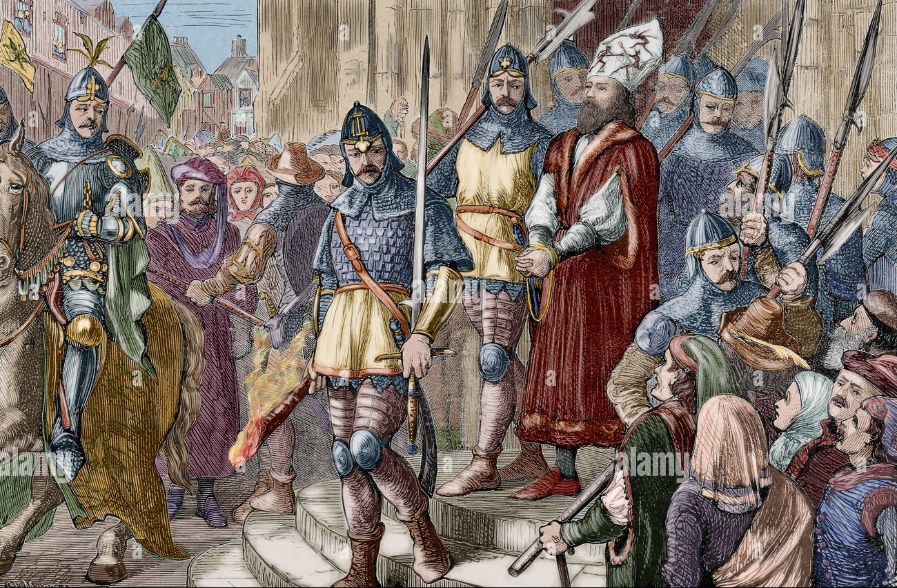 Den sroto John Huss dan den bron en na wan postu. Ini a dungru oso a ben skrifi: “Fa Gado gi mi kenade, fa a kraka mi so switi.” Leki fa Gado kraka en pipel na fesi, so a sa kraka wi tide.
“Ala di sa dini Gado sondro frede ini a takru dei dati, so fa yu konsensi e gi yu, sa abi dekati fanowdu, krakti, nanga a koni fu Gado nanga en wortu. Den di sa tan tru na Gado, den sa lon na yu baka,den sa meki sma si san yu e du trafasi. A moro bun sani di den e du, den sa drai en kron. Den nen den sa pori. Satan sa nanga ala dyote fasi wroko a ati, owktu fu dungru a ferstan.[…] Moro tranga, e’n moro krin a bribi fu a folku fu Gado, nanga moro tranga den wani fu du  en wani, moro tranga,  Satan sa meki trawan kisi atibron nanga den, trawan di  e hori densrefi  leki  rekfardek. Ma di e kroiki den komandi fu Gado. Disi wani tranga fertrow, moro bigi marki, fu hori faste a bribi di den santawan ben kisi”
EGW (The Acts of the Apostles, pg. 431.1)